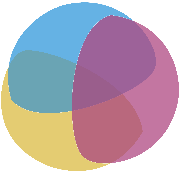 Programa de Pós-Graduação Interunidades em Ensino de Ciências da USP – PIEC
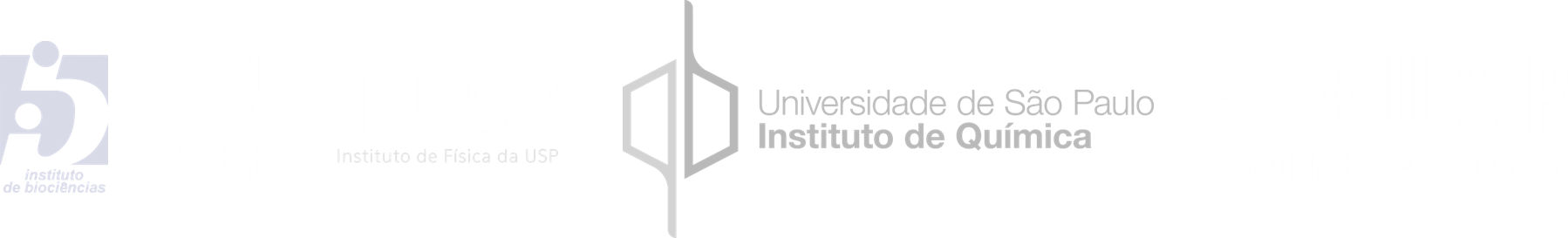 Objetivos do PIEC
Produção de conhecimentos no âmbito da educação científica, nas dimensões científica, pedagógica, epistemológica e metodológica.

Formação de recursos humanos de excelência para o trabalho de pesquisa na área de Ensino de Ciências.
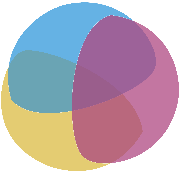 Por que fazer pós-graduação?

Por que fazer pós-graduação neste programa?

Por que fazer pós-graduação neste programa com esta/e orientador/a?
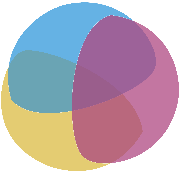 [Speaker Notes: Eu imagino que quando vocês prestarem e buscaram o PIEC, vocês já pensaram em respostas para essas perguntas. Há várias razões para uma profissional buscar uma pós-graduação. Dentre elas, estão o Desenvolvimento profissional, reflexões sobre sua prática prática profissional, investimento na carreira.
Se nós então pensarmos que o principal objetivo dos programas de pós graduação é formar recursos humanos altamente capacitados para a docência e para a pesquisa e que um dos objetivos dos indivíduos ao entrar em um programa de pós-graduação é o investimento em seu desenvolvimento profissional e na sua carreira, então devemos nos perguntar como o programa de pós-graduação contribui nessa formação.]
Formação Profissional
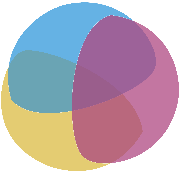 [Speaker Notes: Acredito que haja um entendimento de senso comum que a pós-graduação se resume à produção de uma tese ou uma dissertação em um processo quase solitário.
No entanto, essa é somente uma faceta, um produto do processo, um produto necessário, mas que é muito complexo e envolve muitos fatores.]
PARTICIPAÇÃO
Grupos de Pesquisa
Comissões
Eventos
Representação
Projetos
Cursos
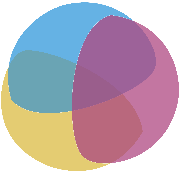 [Speaker Notes: Há vários fatores envolvidos na produção de uma tese e de uma dissertação e também na pós-graduação que são extremamente importantes na formação profissional do pós-graduando. Se eu tivesse que resumir em uma palavra uma miríade desses fatores seria Participação. Pensando na formação profissional, no desenvolvimento, neste investimento, é importante que o pós-graduando participe das oportunidades deste ambiente acadêmica, deste ambiente onde ocorrem atividades de natureza diversa e que oferece muitas oportunidades de aprendizagem. Participação em grupos de pesquisa, em eventos (temos os do PIEC e os externos da área), em projetos de diferentes naturezas (extensão, cursos), orientações, representação, comissão (temos muitas comissões no PIEC). Ser um pós-graduando, fazer parte de um programa de pós-graduação significa participar de uma comunidade epistêmica, em que os modos de operar, de funcionar e de produzir conhecimento daquela área podem ser aprendidos e compartilhados. Ao participar dessas diferentes instâncias vocês terão oportunidades de se aprofundar de maneira teórica, prática e coletiva. Neste processo, você terá mais elementos e condições de produzir inclusive sua tese e dissertação, sua pesquisa.]
Histórico do PIEC
1973: IF + FE = Mestrado em Ensino de Física
1999: IF + FE + IQ = Mestrado em Ensino de Química
2006: IF + FE + IQ + IB = Mestrado em Ensino de Biologia
2009: Doutorado em Ensino de Física e Química
2014: Doutorado em Ensino de Biologia

EACH / FFLCH / FFLCRP / IFSC / IQSC / UNESP
47 anos!!!
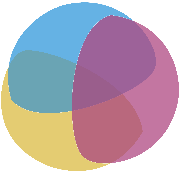 [Speaker Notes: E quais são as características desta comunidade? É uma comunidade antiga, que tem uma tradição na área.]
Linhas de Pesquisa
L1 - Recursos Didáticos para o Ensino de Ciências
L2 - História, Filosofia e Cultura no Ensino de Ciências
L3 - Ensino-Aprendizagem de Ciências
L4 - Formação de Professores
L5 - Divulgação Científica e Educação Não Formal
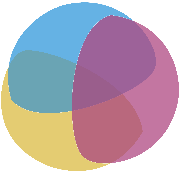 [Speaker Notes: Que produz conhecimentos nessas linhas de pesquisa que são bastante amplas de modo a contemplar o que se reconhece na área de ensino de ciências como pesquisa relevante.]
Números do PIEC
594 Mestrados
119 Doutorados
5 Doutorados Diretos

113 atuais alunos de Mestrado
76 atuais alunos de Doutorado
02 atuais alunos de DD
DINTER
2019 – 2023
6 doutorandos



47 orientadores
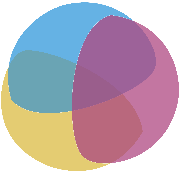 [Speaker Notes: Quantos somos?]
Comunidade PIEC
Pós-Graduandas/os
Orientadora/es
Coordenação
CPGI
Serviço de Pós-Graduação
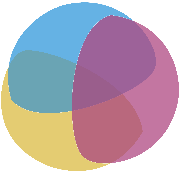 [Speaker Notes: Falar um pouco das funções e das relações com a USP, com a CAPES.]
Serviço de Pós-Graduação do PIEC
Thomas Alexandre Ferreira dos Santos
Tatiana Lacerda Costa Dejean
Ademir Rodrigues
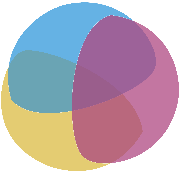 Grata!
Bem-vindes!
Daniela Lopes Scarpa
dlscarpa@usp.br
[Speaker Notes: Como pertencemos a uma comunidade, sempre fazemos as coisas em conjunto e hoje, especialmente, eu gostaria de agradecer ao Walter, pelo layout da apresentação (a minha parecia um quarto desarrumado!). Às professoras responsáveis pelo Seminários, que possibilitaram o espaço, especialmente à Prof. Lúcia Sasseron por sugestões no conteúdo da minha fala e ao Thomas pelos dados e informações do PIEC. E a todos vocês pela presença, por fazerem parte do programa, bem vindas e bem vindos. Espero que seja uma experiência importante na vida de vocês.
Neste momento de pandemia e isolamento social, estamos lidando por meio principalmente de emails. Conversaremos mais no dia 22/09, neste mesmo espaço, sobre questões mais específicas relacionadas a este momento. Bolsas, prazos, regras do programa de maneira mais detalhada. A melhor maneira de entrar em contato com o programa é pelo email cpgi@if.usp.br, mas podem também entrar em contato comigo.]